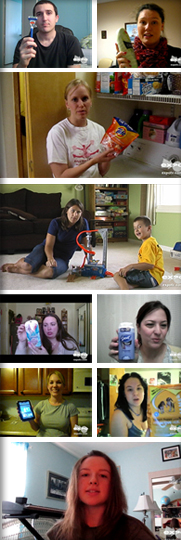 CROWD SOURCING
 YOUR SHOPPING
 MARKETING
 CONTENT
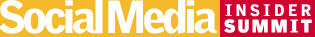 © 2013 John Courtney | Content Strategy Proprietary & Confidential
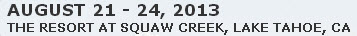 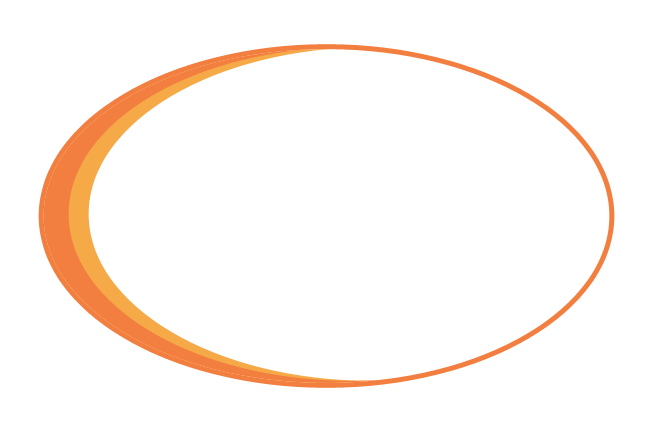 Addressing yourretail shelf used to be easier…
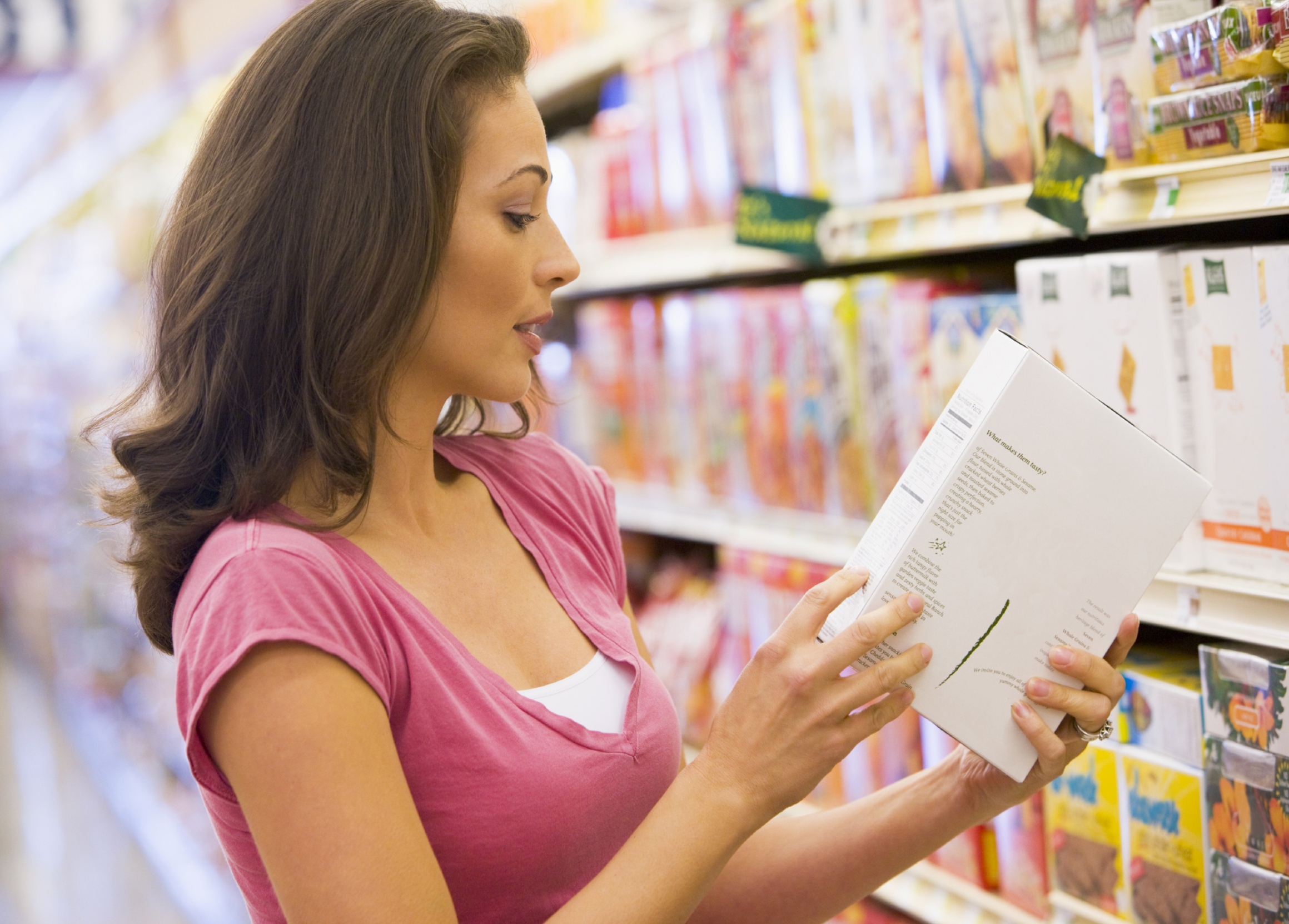 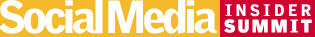 © 2013 John Courtney | Content Strategy Proprietary & Confidential
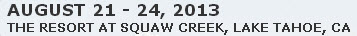 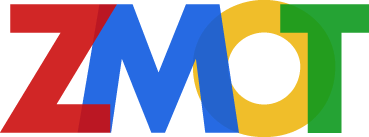 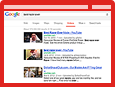 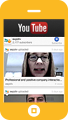 Search
Mobile
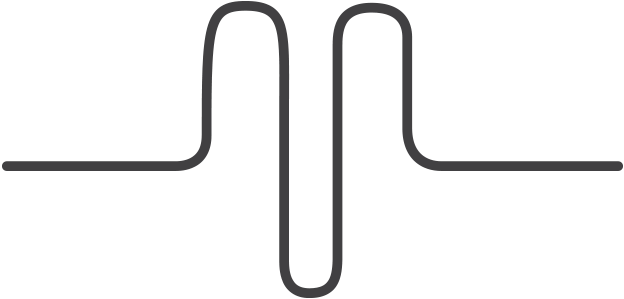 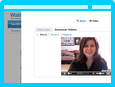 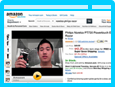 Retail
Social
Ad
Need
Purchase
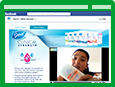 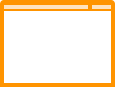 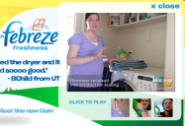 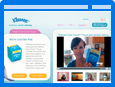 Brand Site
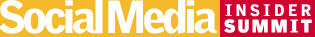 © 2013 John Courtney | Content Strategy Proprietary & Confidential
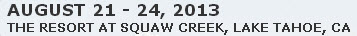 [Speaker Notes: 17 years later, Google published “Zero Moment of Truth” to describe the new impact on consumers at retail.  The explosion of reaching the ‘click to buy’ moment is dizzying.  Today’s shopper bounces back and forth at their own speed in a multi-channel marketplace.  They can switch devices to suit their needs at any given moment.  They search; go off to look at reviews, ratings, styles and prices; and then search again.  They see ads on TV and in newspapers and online.  They walk to local stores to look at products.  They talk to friends, over the back fence and on social media.]